COMP.2030 Assembly Language Prog.
Website: https://pauldownen.com/courses/23F/Assembly
Blackboard
Homework/programming assignment submission
Lecture recordings: https://echo360.org/
Office Hours
MW 3:00-5:00
by appointment
TA for labs: Nazim Ahmed Belabbaci <NazimAhmed_Belabbaci@student.uml.edu>
Textbook and Outline
Textbook
Randal Bryant and David O’Hallaron
“Computer System: A Programmer’s Perspective,” 3rd ed. Prentice-Hall 
http://csapp.cs.cmu.edu/public/students.html

Outline in roughly four parts
Chap 2 – Data Representation	
MIPS Assembly Language
Chap 3 – Intel x86-64
Chap 4 – Hardware
Evaluation
How does a program execute?
Compute the class average
total = 0;
counter = 0;

while (grades[counter] >= 0) {
	total = total + grades[counter];
	counter = counter + 1;
}

if (counter > 0) {
	average = total / counter;
	print(average);
} else {
	print('no grades entered’);
}
Hardware
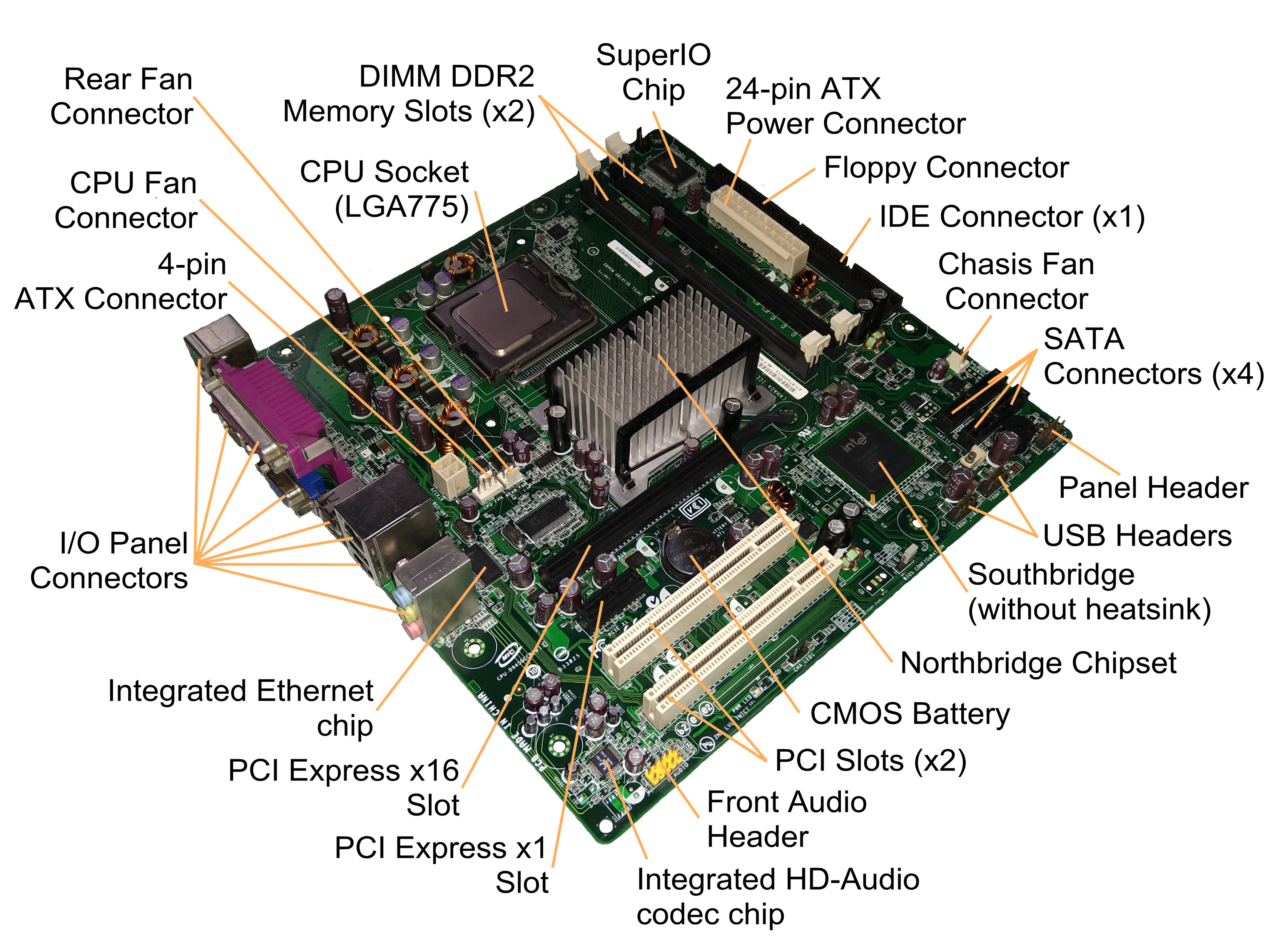 from https://en.wikipedia.org/wiki/Motherboard
by JulianVilla26 - Own work, CC BY-SA 4.0, https://commons.wikimedia.org/w/index.php?curid=84225711
Hardware
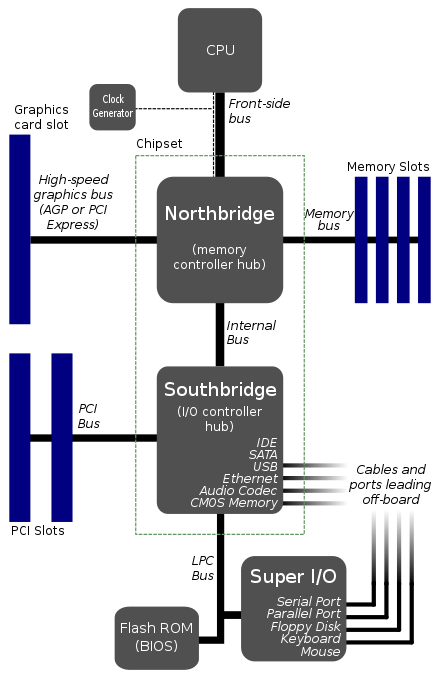 from https://en.wikipedia.org/wiki/Motherboard
Hardware Schematics
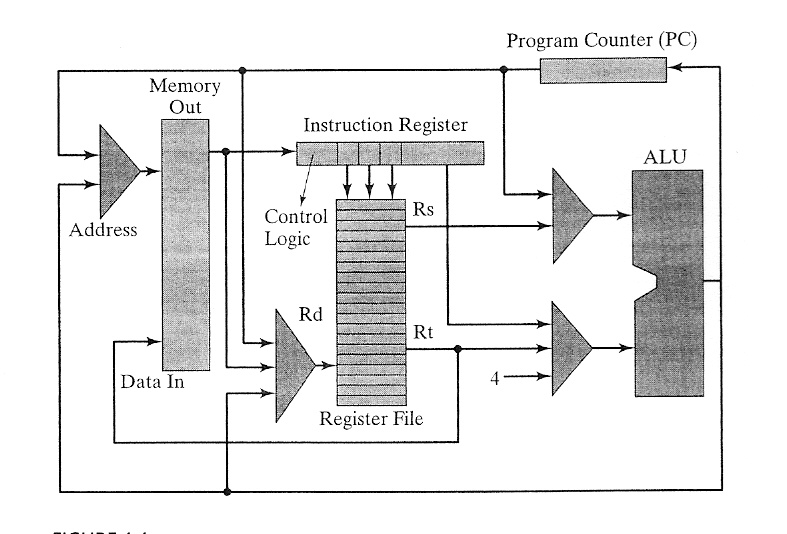 CPU
Program execution in hardware
total = 0;
counter = 0;

while (grades[counter] >= 0) {
  total=total+grades[counter];
  counter = counter + 1;
}

if (counter > 0) {
  average = total / counter;
  print(average);
} else {
  print('no grades entered’);
}
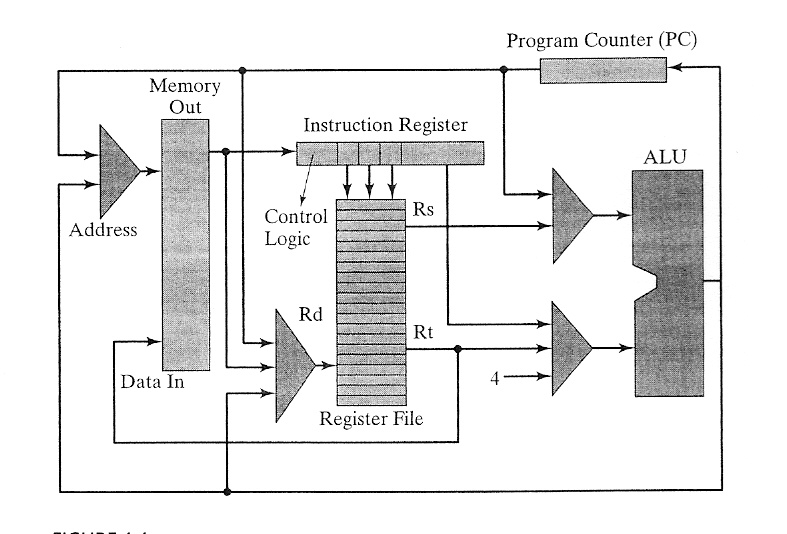 Hardware Organization
Fixed Resources:

CPU (Central Processing Unit)
ALU (Arithmetic & Logical Unit)
Register File
Program Counter (PC)
Instruction Register (IR)

Memory

I/O
total = 0;
counter = 0;

while (grades[counter] >= 0) {	
  total = total + grades[counter];
  counter = counter + 1;
}

if (counter > 0) {
  average = total / counter;
  print(average);
} else {
  print('no grades entered’);
}
Variables


	Loop




	Conditional
reg1 = 0
	reg2 = 0






	comp(reg2, 0)
total = 0;
counter = 0;

while (grades[counter] >= 0) {
  total = total + grades[counter];
  counter = counter + 1;
}

if (counter > 0) {
  average = total / counter;
  print(average);
} else {
  print('no grades entered’);
}
reg1 = 0
	reg2 = 0

	comp(grades[reg2], 0)
	if (LT) goto


	comp(reg2, 0)
	if (LE) goto else
	     reg4 = reg1/reg2
	     print(reg4)
	     goto exit
else:
	     print(“…”)
exit:
total = 0;
counter = 0;

while (grades[counter] >= 0) {
  total = total + grades[counter];
  counter = counter + 1;
}

if (counter > 0) {
  average = total / counter;
  print(average);
} else {
  print('no grades entered’);
}
reg1 = 0
	reg2 = 0

rept:
	comp(grades[reg2], 0)
	if (LT) goto done
	Add reg1, reg1, grades[reg2]
	Add reg2, 1, reg2
	goto rept

done:
	if (reg2 <= 0) goto else
	reg4 = reg1/reg2
	print reg4
	goto exit
else:
	print 'no grades were entered’
exit:
total = 0;
counter = 0;

while (grades[counter] >= 0) {
  total = total + grades[counter];
  counter = counter + 1;
}

if (counter > 0) {
  average = total / counter;
  print(average);
} else {
  print('no grades entered’);
}
reg1 = 0
	reg2 = 0

rept:	reg3 = MEM[grades+reg2]
	compare(reg3, 0)
	branch(LT) to done
	add reg1, reg1, reg3
	add reg2, 1, reg2
	goto rept

done:
	compare(reg2,0)
	branch(LE) to else
	reg4 = reg1/reg2
	print reg4
	goto exit
else:
	print 'no grades entered’
exit:
reg1 = 0
	reg2 = 0

rept:
	If (grades[reg2]<0)
		goto done
	add reg1, reg1, grades[reg2]
	add reg2, 1, reg2
	goto rept


done:
	if (counter <= 0) goto else
	reg4 = reg1/reg2
	print average
	goto exit

else:
	print 'no grades were entered’
exit: